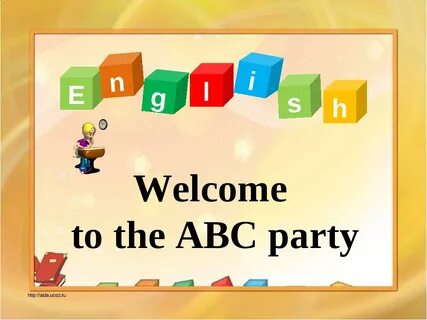 “The ABC quiz”
Speaking letters
“Taking steps”
“What colour is it?”
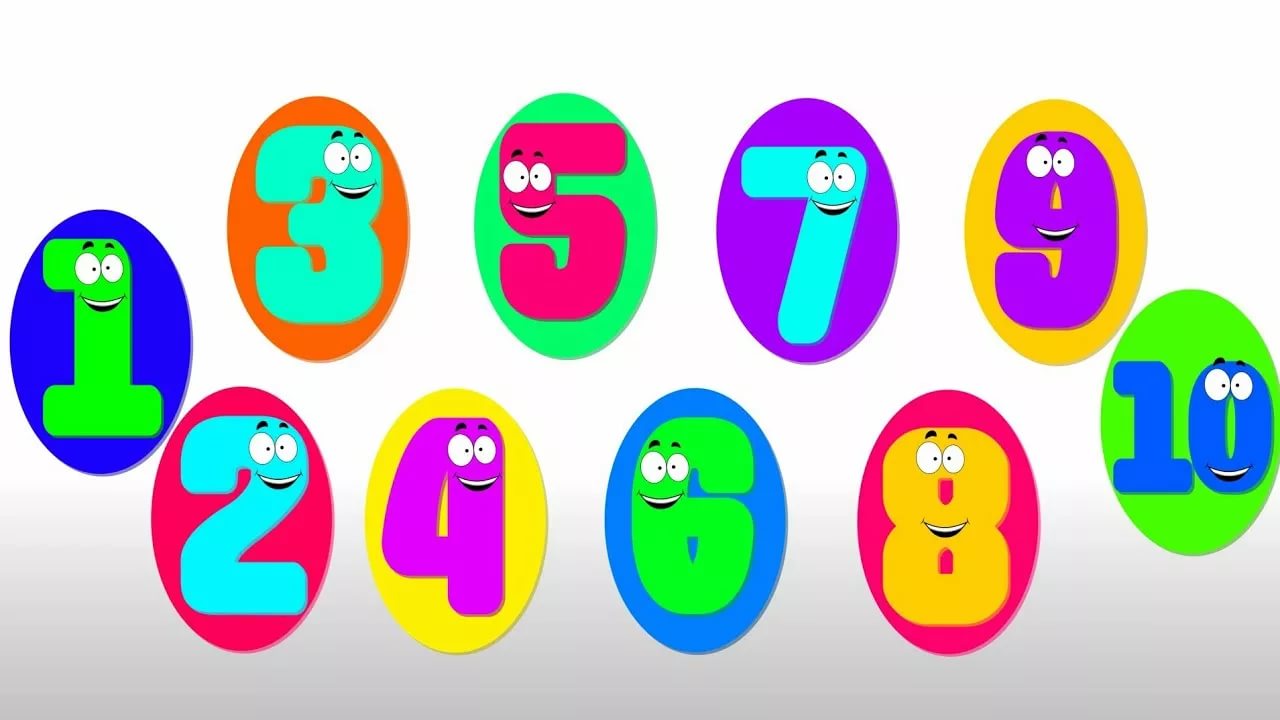 “Find the number”
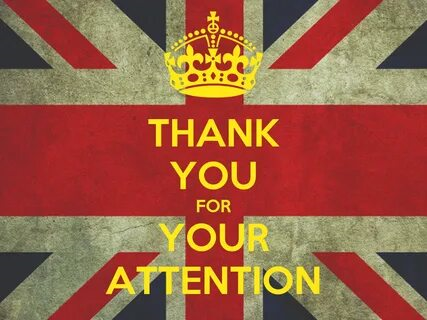